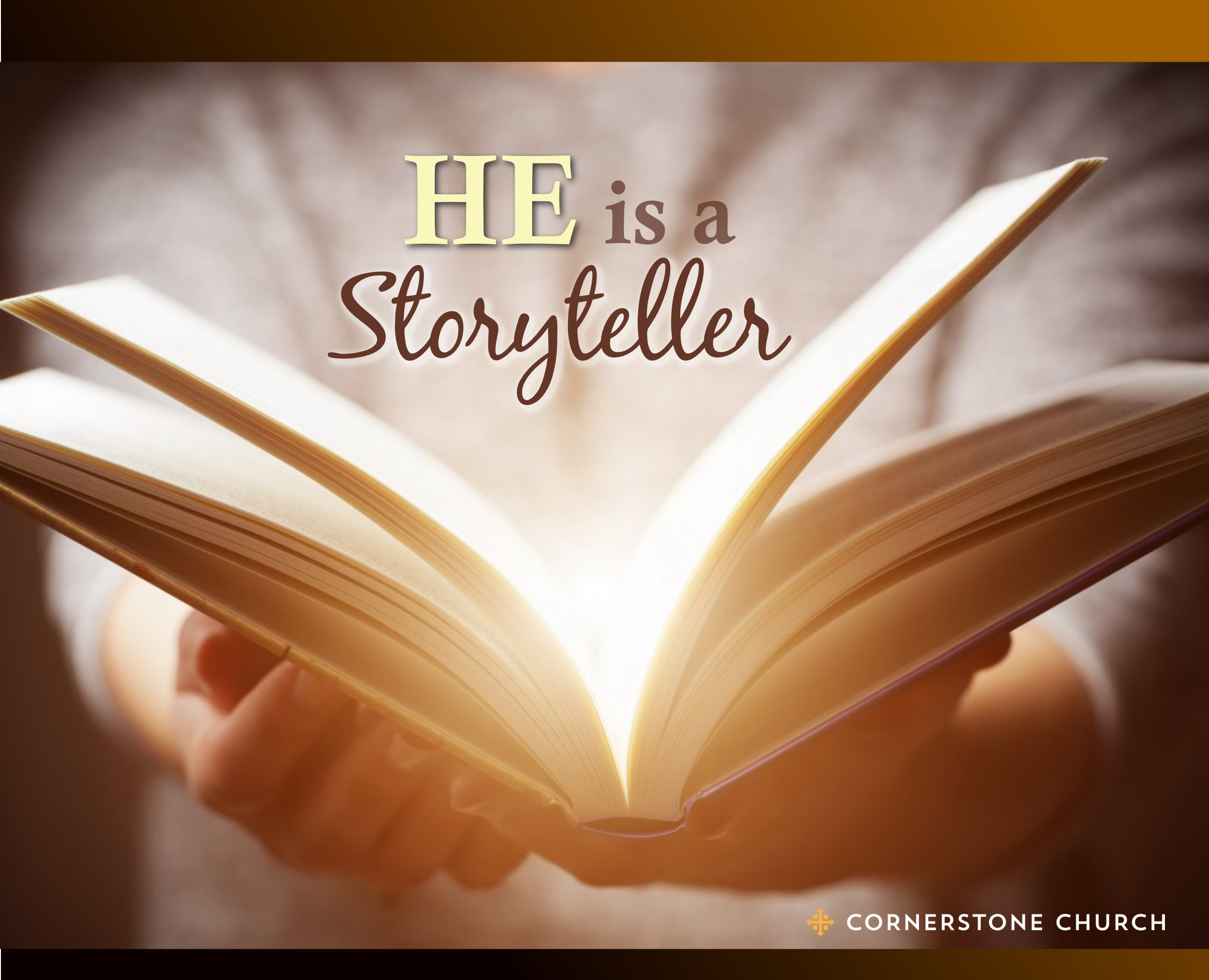 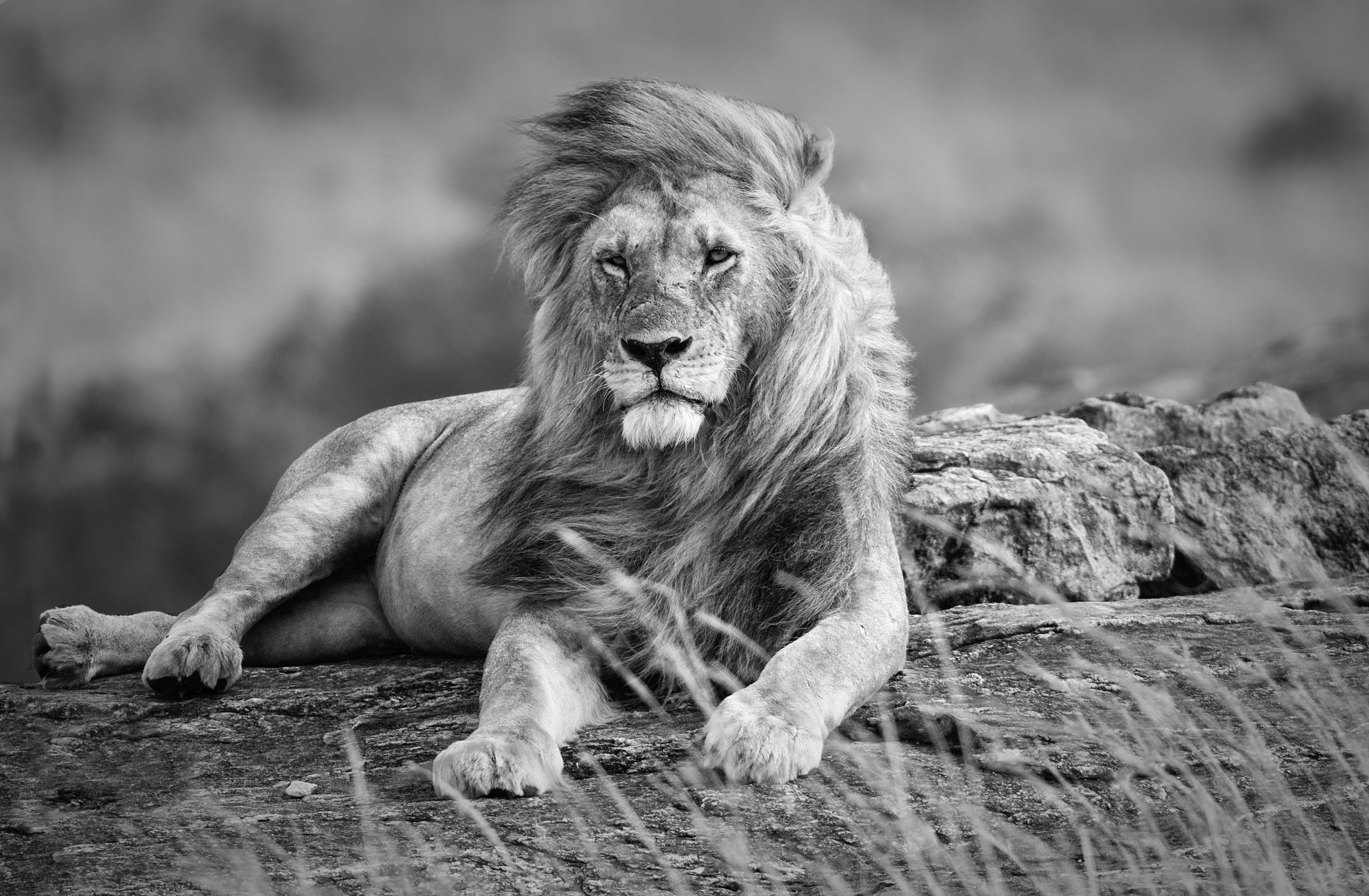 He is a “storyteller”:
The story of a king
The king’s story
Luke 19:11-27
“We don’t want this man to rule over us.”
Luke 14:25-35
Luke 9:23-24
Then he said to them all, “If anyone wants to follow after me, let him deny himself, take up his cross daily, and follow me. 24 For whoever wants to save his life will lose it, but whoever loses his life because of me will save it.
A quote by Matthew Bates:
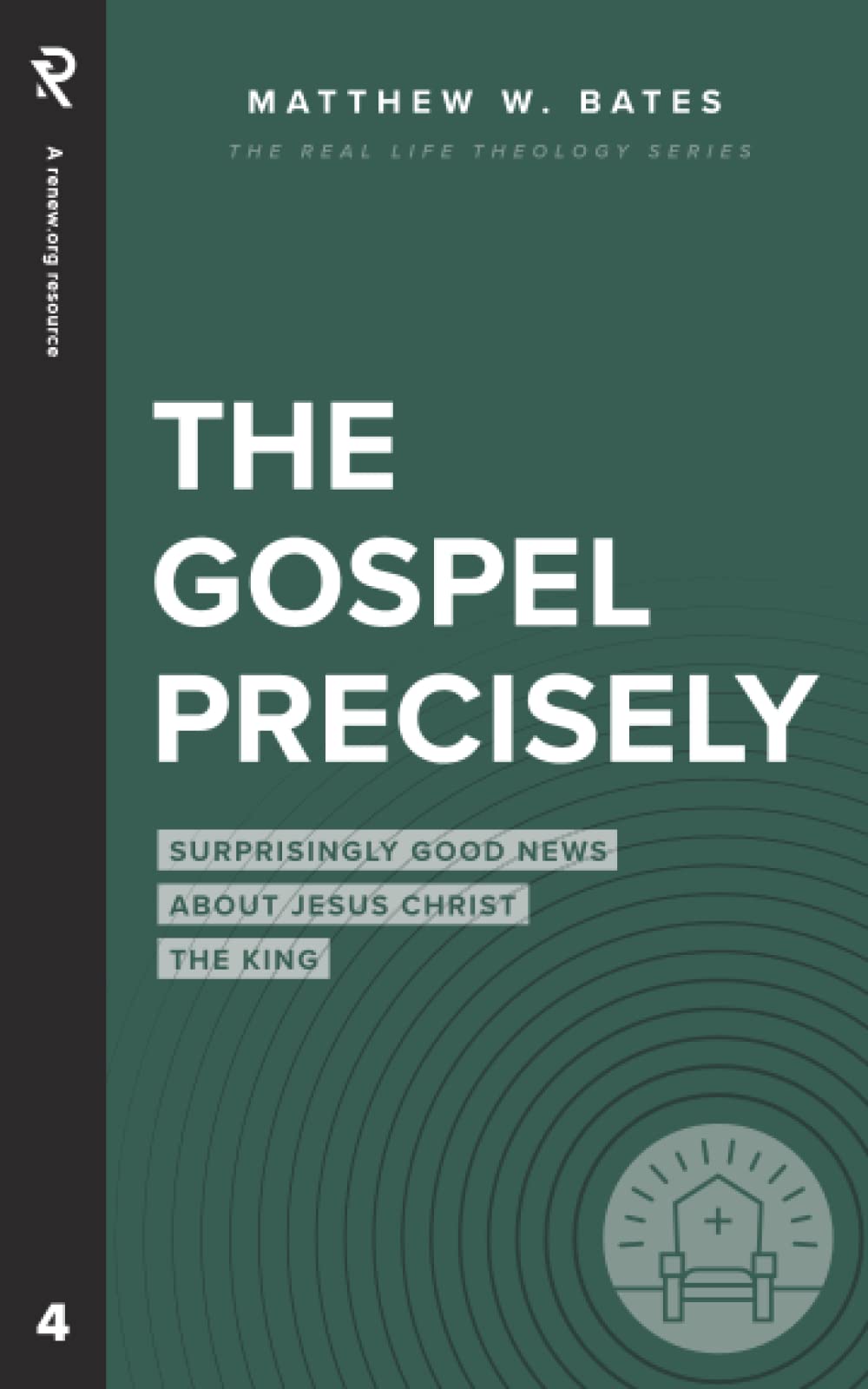